МБОУ СОШ №1 ХМАО - Югра
Скоро Лето
Воспитатель: Куванаева З.С.

2019 г.
Зеленеют луга,В небе — радуга-дуга.Солнцем озеро согрето:Всех зовет купаться...
Жаркий шар на небе светит —Этот шар любой заметит.Утром смотрит к нам в оконце,Радостно сияя, ...
В синем небе,Как по речке,Белые плывут овечки.Держат путь издалекаКак зовут их?…
На стебельке, цветочный ряд,Бутоны и цветки сидят,Неприхотлива, некапризна,В них голубое небо видно!
Над цветкомПорхает, пляшет,Веерком узорным машет.
ЛЕТО
Лето — это солнца луч,Тёплый дождик из-под туч,Лето — яркие цветыНеобычной красоты,Лето — тёплая река,Стайкой в небе облака.Лето! Лето к нам идёт!Всё ликует и поёт. 
 Эрато
За весной следует лето.
Летом всюду кипит жизнь.
Небо - ярко – голубое.
Солнце светит ,под
 его жаркими лучами
распускаются цветы, зреют ягоды.
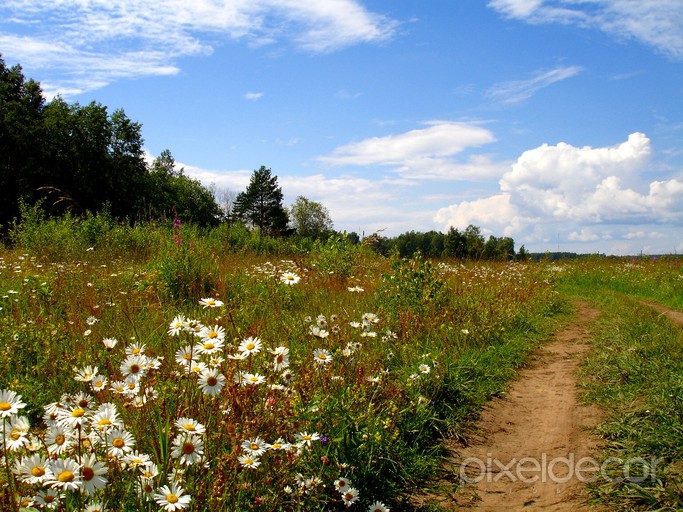 Состояние природы летом.
Лучи солнца нагревают воздух, землю.
 Воду в реках и озерах.
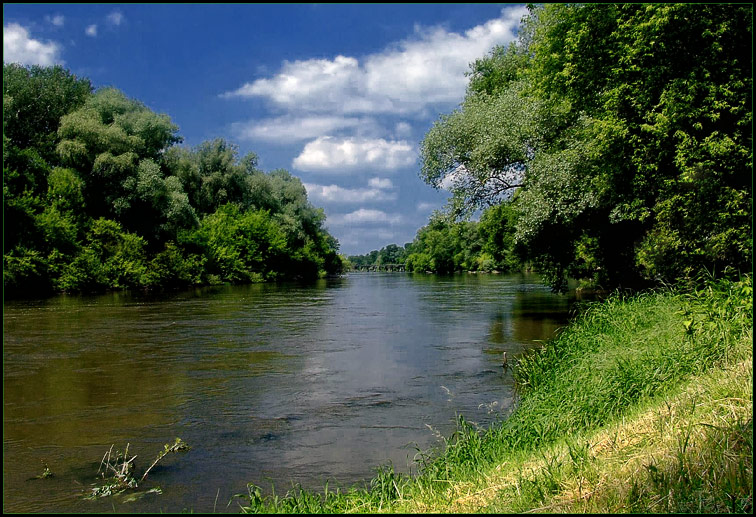 Дождевая вода питает все живое. Луг и поляна радуют сочной зеленью и яркими цветами.
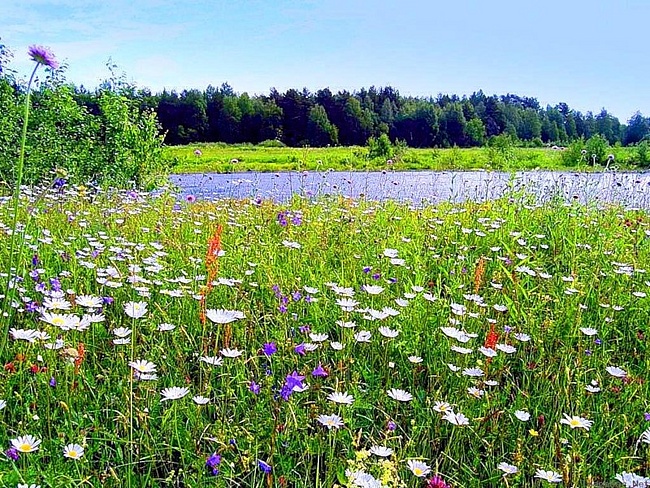 Ягоды краснеют под теплыми лучами солнца.
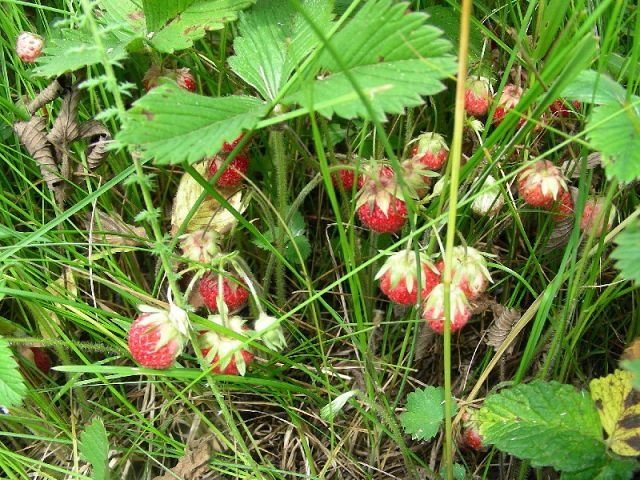 Раскудрявились  березы
И забыли про морозы,
Зацвели цветы в саду,
Утки крякают в пруду,
Посадили огород.
Что за месяц-то идет?
Июнь
июнь — зачинатель лета. Месяц цветов, птенцов и светлых ночей, начало лета.
Солнце обжигается,От жары все маются,Что за месяц этоВ середине лета?
Июль
июль — середина лета. Месяц меда, ягод, самого большого тепла.
Ночь длиннее, день короче,Дождь все чаще землю мочит,Спеют яблоки и груши,Варят ягоды и сушат -Заготавливают впрок -Скоро лету выйдет срок!Что за месяц? Угадай,А потом сентябрь встречай!
Август
Август — завершающий месяц  лета . В народе про месяц август говорят: это хлебосол, когда все вызревает и поспевает .
Доскажи словечко
Ступит лето на порог
И дает всем людям впрок
В закрома во все сполна
Полновесного ………
(Зерна)

 
На варенье - ежевики,
Вишен, персиков, ………
(Клубники)
Для супов и для борщей -
Всевозможных ………..
(Овощей)
И к тому же каждый год
Дарит сладкоежкам ……..
(Мед)